Integration of Health and Civil Registration in FijiShivnay NaiduDirector Health Information, Research and AnalysisMinistry of Health and Medical Services
Workshop for selected National CRVS Focal Points
12-14 December 2017
Why the integration of health and civil registration were initiated?
National CRVS Committee TOR 
Data Dependencies and Gaps
Health (data sources for births, deaths and causes of death)
Registrar General (registration of birth, deaths and marriages)
Bureau of Statistics (national publication of vital statistics)
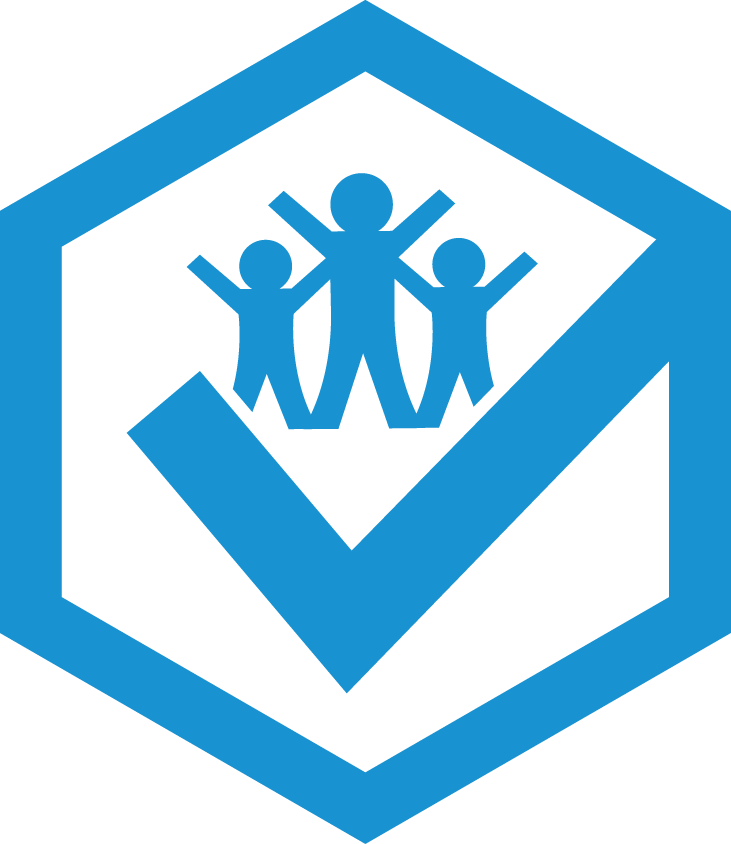 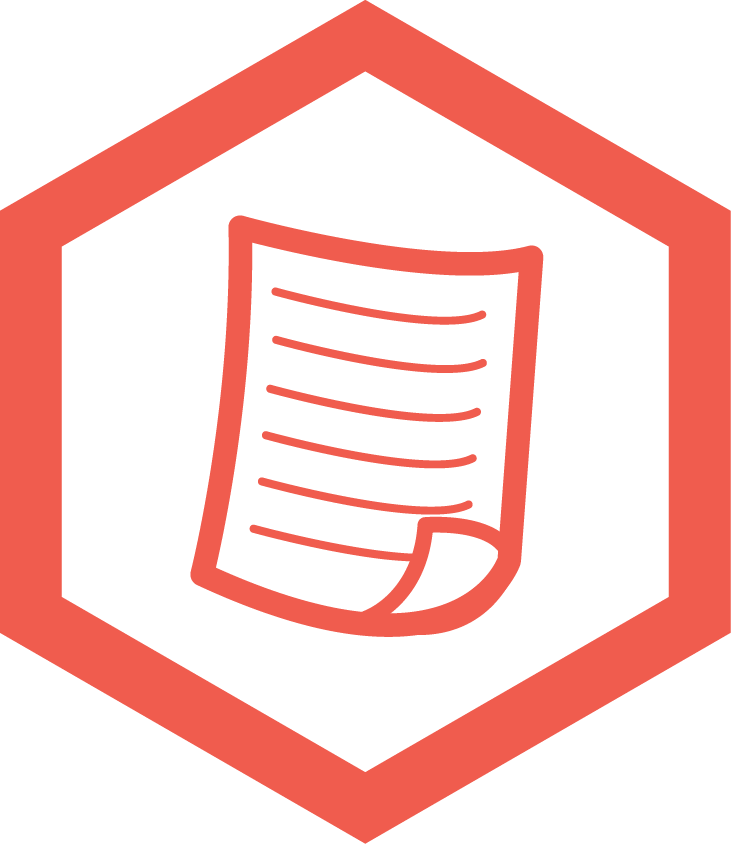 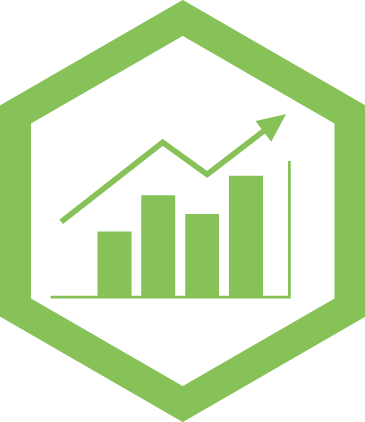 [Speaker Notes: Two outcome documents from the Ministerial Conference:

A Ministerial Declaration to ‘Get Every One In The Picture’
A Regional Action Framework for the Decade, which contains 3 goals that you can see on the bottom right
Universal civil registration (blue icon)
All individuals are provided with legal documents to claim identity and ensuing rights (red icon)
Accurate, complete and timely vital statistics (green icon) 

The Regional Action Framework have 7 areas of action, and under each of the goals a framework of targets that each country would set individually, for example by 2024, 99% of births shall be registered and 80% of deaths shall be registered.]
Who were the key stakeholders involved?
Health Team (IT and HIU)
Registrar General
Bureau of Statistics
National ITC Services (management of BDM Registration System)
What were the technical skills needed for this to happen?
Policy and Standard Operating Procedure 
Enforcement of legislation (BDM Act, Inquest Act and PH Act)
Initial findings (Health willing to share its data to all agencies)
Other skills/support: Leadership and Governance

Process mapping for standardisation 
Identification and reporting of event
Capture of event (standardised manual forms and electronic in HIS)
Registration of event electronically
Regular data extraction and comparison
Targeted awareness and registration
Improvements in data quality through training
What were the technical skills needed for this to happen?
Technology 
Infrastructure (hardware, network, software)
Database skills (management, scripting, extraction, analysis, performance improvement)
Data comparison (cleaning, analysis, update of systems, validation)

Capacity Building
Training (Doctors MCDC, ICD10, IRIS, Application Use Training)
Publication and awareness material development in three languages

Monitoring, Evaluation, Learning -> Continuous Improvement -> Closing the M&E Loop
What were the obstacles?
Approval process for data access and release
Technical skills and capabilities
Right mindset of people in the team willing to make a difference
Resource allocations (Budget, HR, Technology)
Staff transfers/attrition
What were the benefits?
Leadership support, advocacy for HIS and CRVS
Improvement in coordination and communication amongst stakeholders
Improvement in registration practices
Improvement in ICD compliance and Health Information (births, deaths, causes of death, training)
Improvement in data quality, dissemination, use and accessibility
Death Data Coding in IRIS flow diagram
What were the lessons learned?
Ensure country ownership of the strengthening process of civil registration and vital statistics (CRVS).
Engage stakeholders and establish a CRVS committee (collaborate, communicate and document processes; ensure strong leadership and senior management support).
Establish guidelines and processes for sharing data and knowledge between agencies and ensure this sharing occurs.
Strengthen technical elements of the CRVS system alongside broader systemic issues (e.g. staff training/capacity building, standardized processes).
Investment into innovative technology solution for sustainable and long term benefits
Advocate and increase awareness of the importance of CRVS systems and the relevance and application of the vital statistics they produce.
Ensure the information produced by CRVS systems is used for policymaking.
Monitor and evaluate activities that strengthen CRVS in order to manage constraints and identify opportunities for progressing the activities in the CRVS Strategic Plan.
Any plans for further integration in the area of CRVS in Fiji?
Mobile Platforms(mHealth, mRegistration)
Establishment of National ID system.
Access to clinical records at bedside and also ubiquitous access within Fiji.
Integrated database between health and registration office.
Access to electronic medical records to Public for managing their own health.
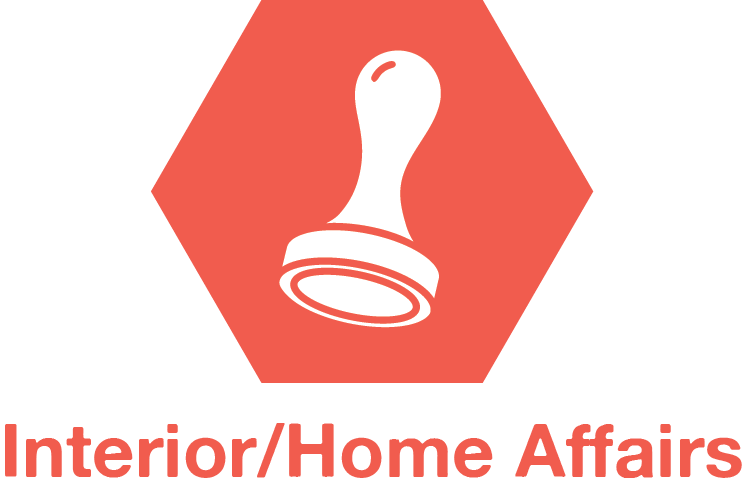 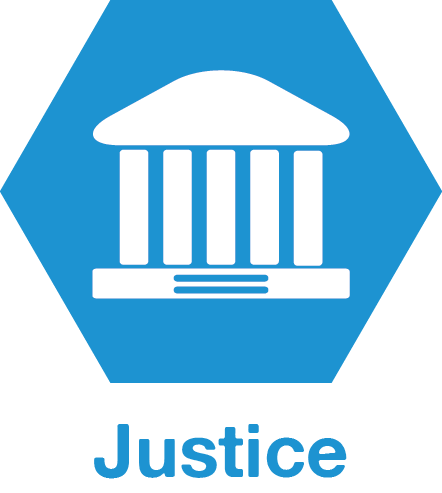 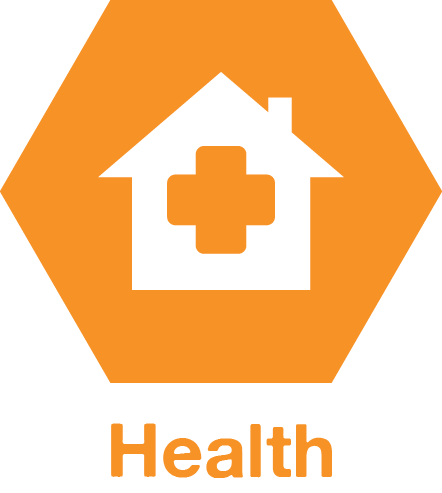 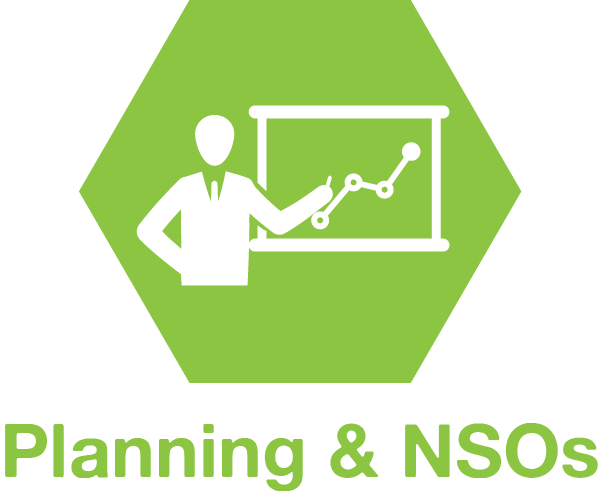 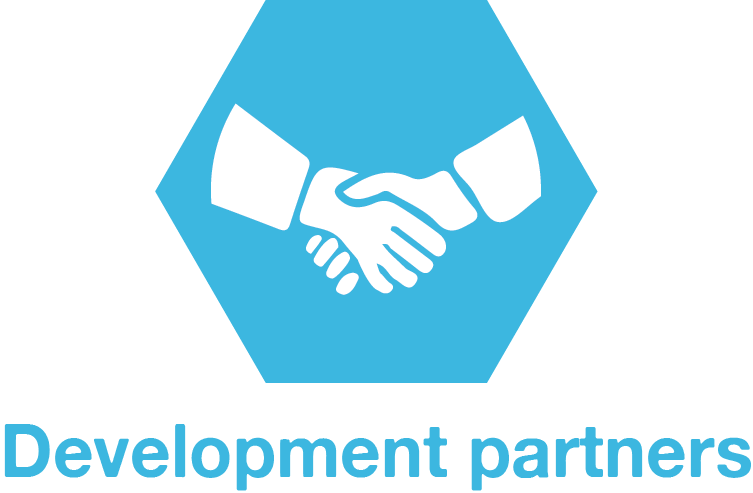